Enantiomorfismo
A Busca pela SIME
TRIA
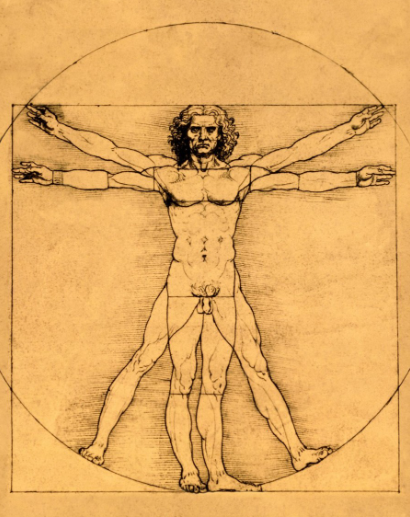 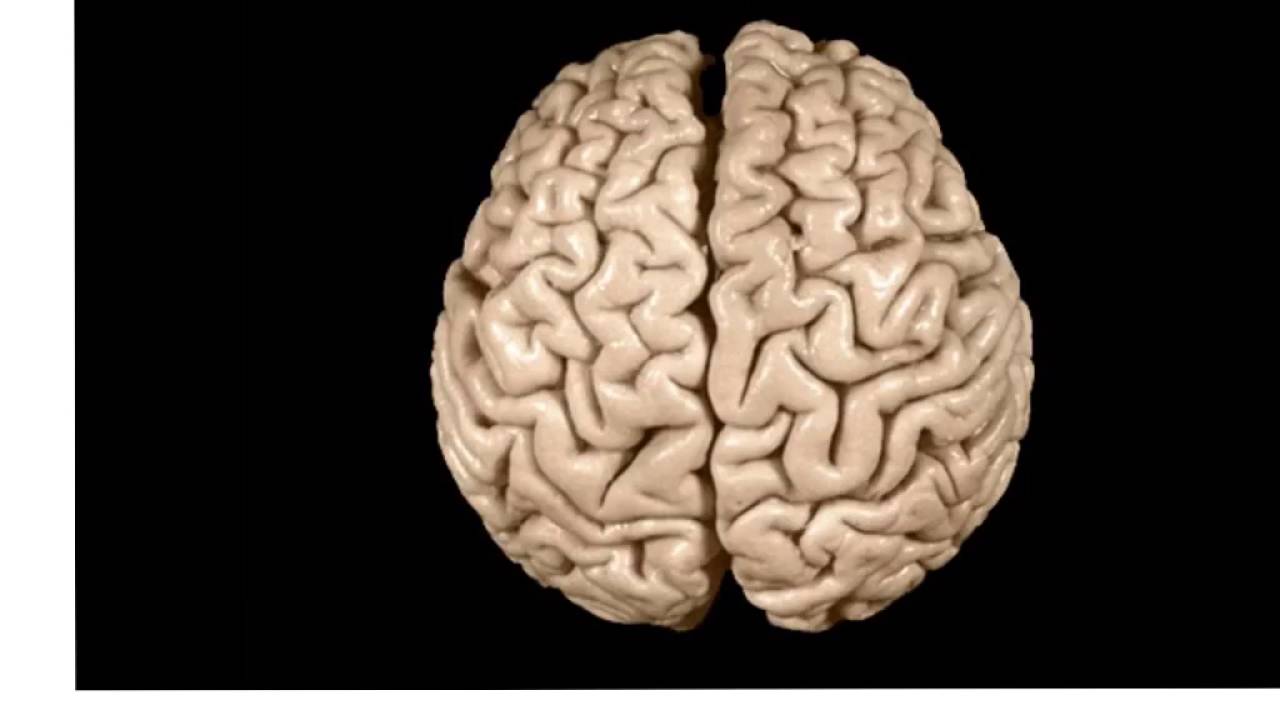 “The body and brain are constructed on a bilaterally symmetrical plan”  (Corballis, 2018, 2020).
Existe uma aposta ontogenética
 na simetria
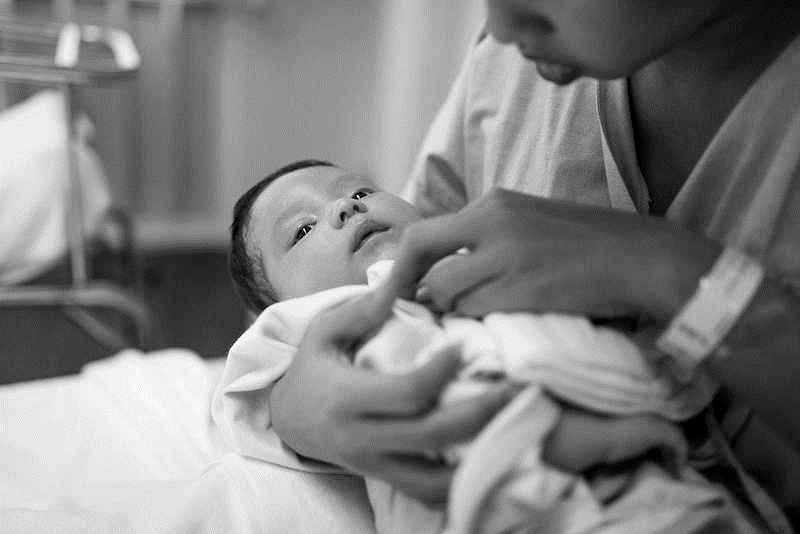 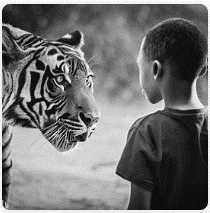 Preciosa economia cognitiva
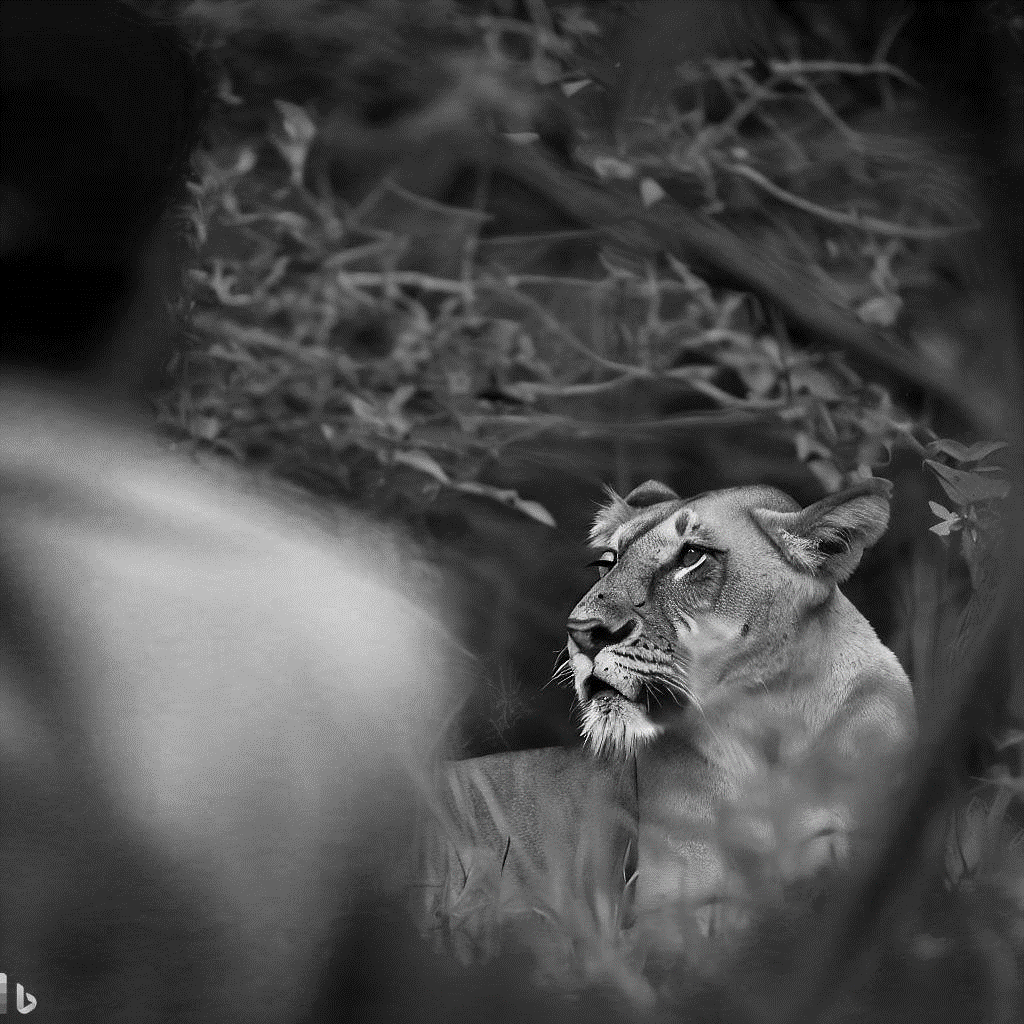 Nem tudo que reconhecemos visualmente se dá por processos semelhantes
Thatcherização
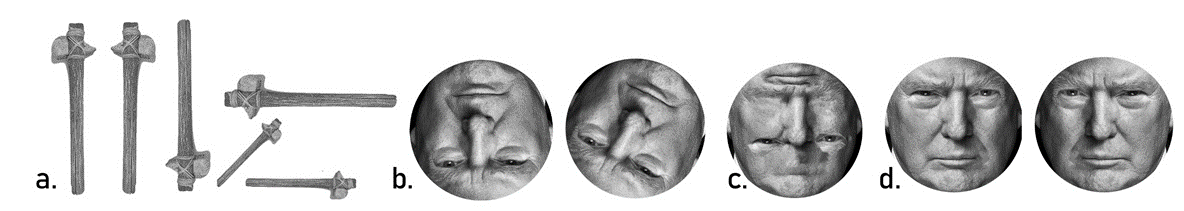 Reconhecimento de objetos                Reconhecimento de Faces
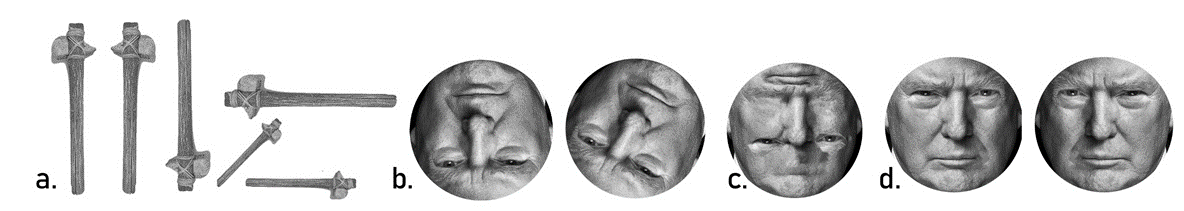 Invariância
Redundância de fatores 
     diagnósticos de      reconhecimento
Categorização que preserva 
     a identidade é constante
Necessidade de 
     orientação fixa:
     cabelo (careca),          sobrancelha,        olhos,  nariz, boca,
     queixo
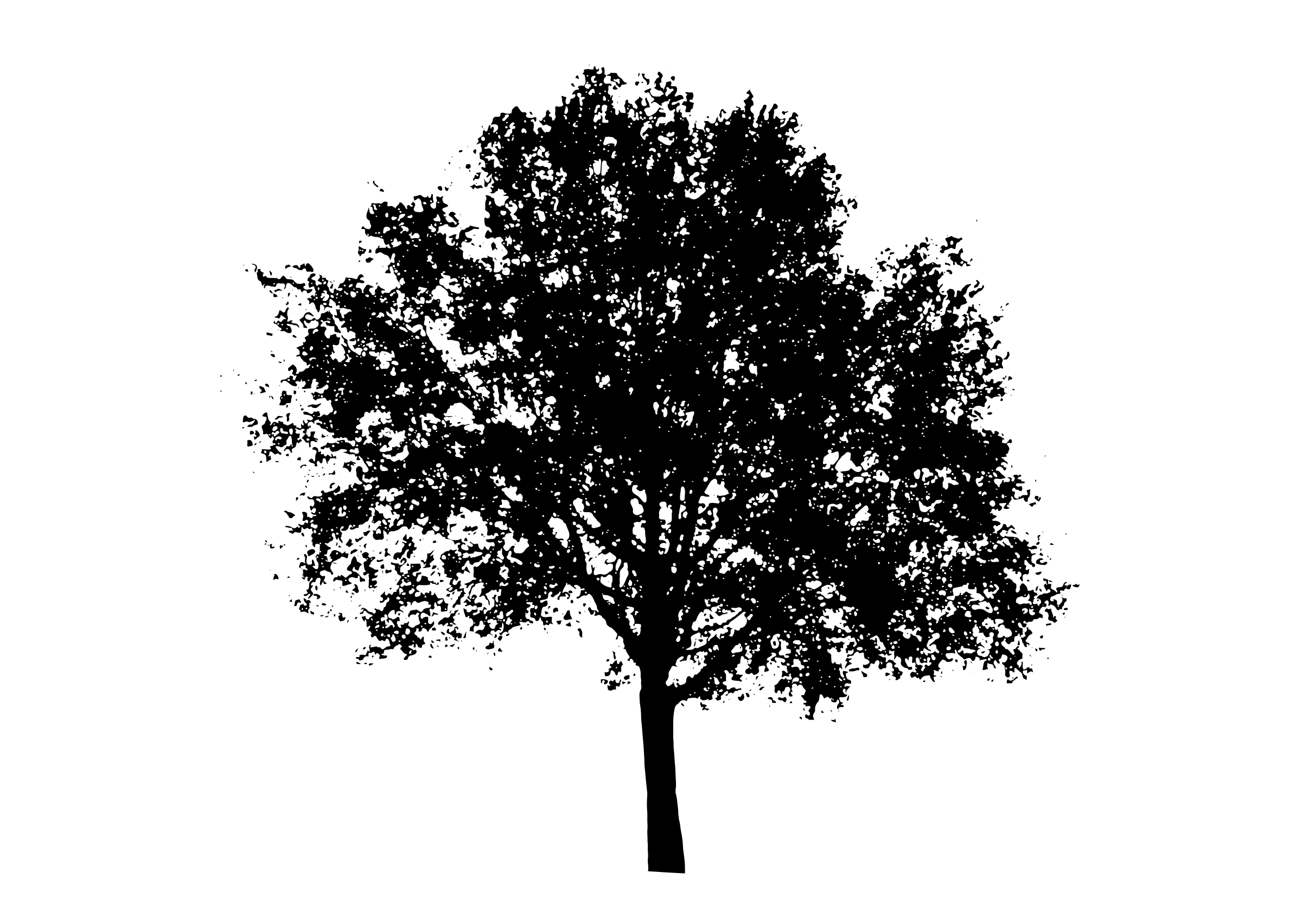 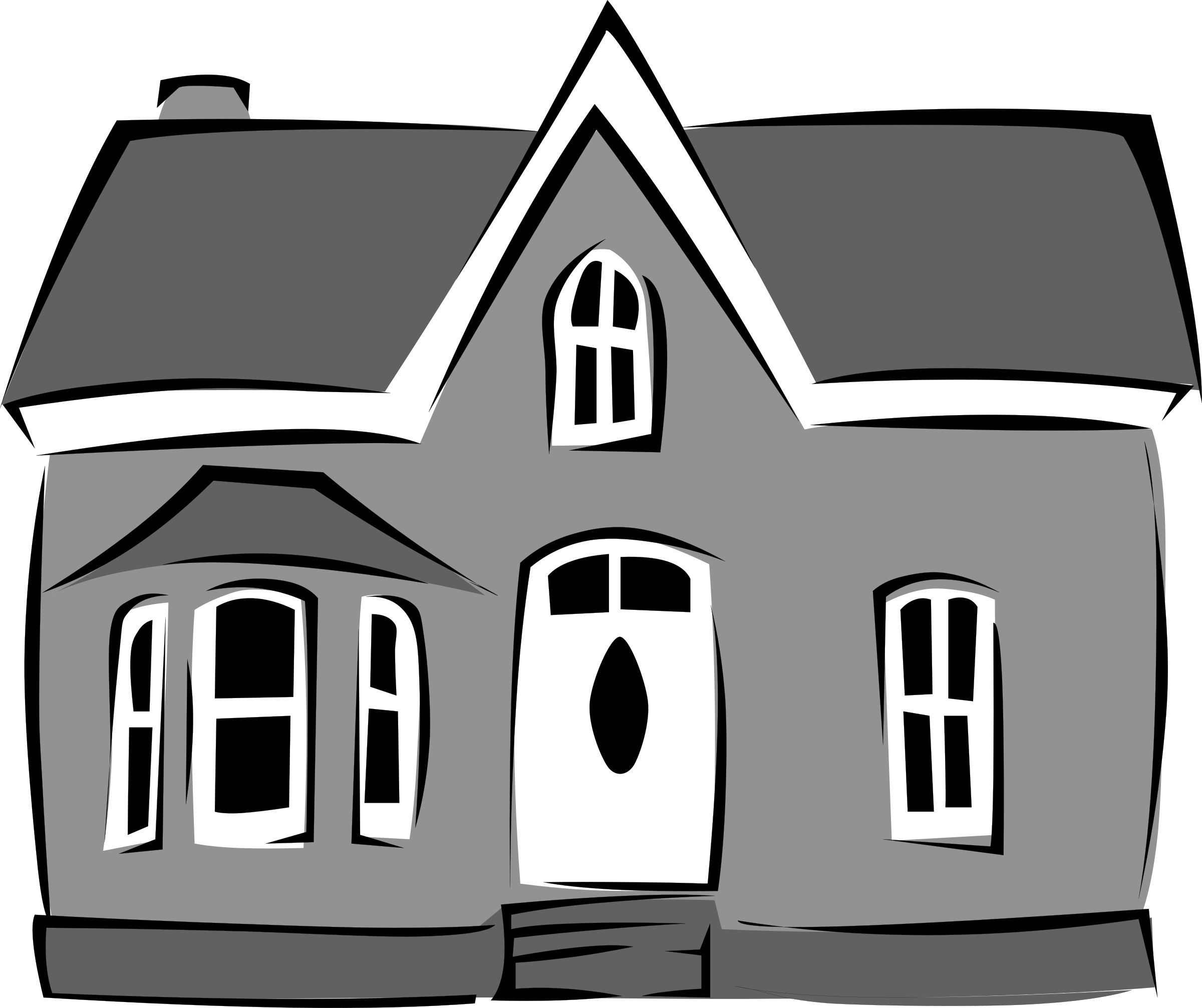 SIMETRIA E ASSIMETRIA
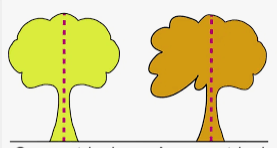 E AGORA?
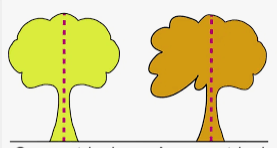 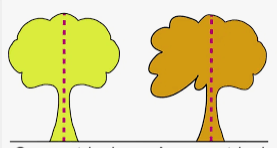 Enantiomorfismo consiste na simetria de dois objetos que não podem se sobrepor. Um exemplo simples de enantiomorfismo é a imagem de um objeto formada no espelho: uma fotografia direta (frente-a-frente) e uma obtida do espelho, não são iguais; são enantiomórficas.
Qual a diferença entre simetria, assimetria  e enantiomorfe?
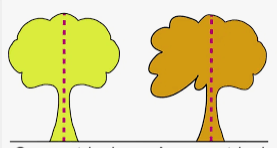 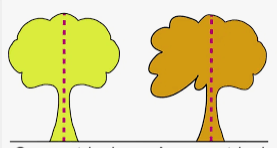 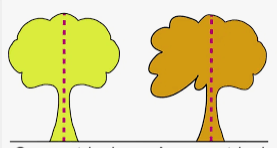 Falsa simetria
externa
Enantiomorfe
O enantiomorfe é uma excrecência 
da força da simetrização
Assimetria interna
Simetria interna
ENANTIOMORFISMO
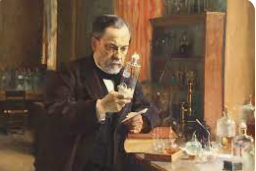 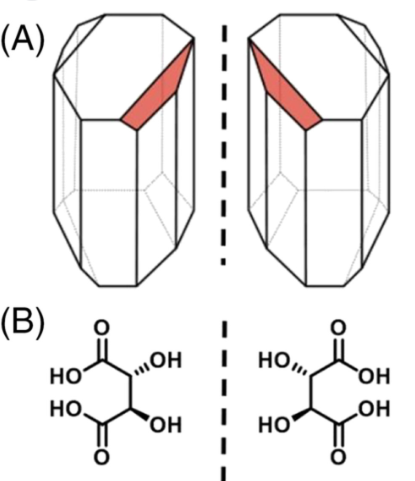 Há mais de 100 anos atrás, Louis Pasteur notou que um sal de ácido tartárico usado na produção de vinho continha duas formas cristalinas. Pasteur separou as duas formas usando uma pinça. Uma investigação cuidadosa revelou os seguintes fatos: uma forma era a imagem especular da outra.
FALSA SIMETRIA PELO ESPELHO: ENANTIOMORFISMO
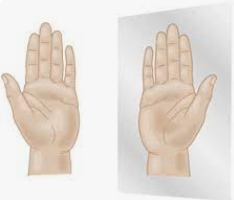 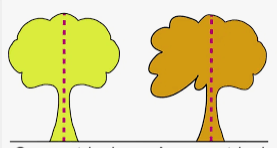 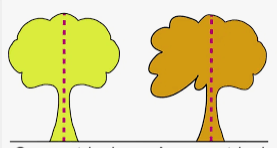 ENANTIOMORFISMO E SIMETRIA REAL
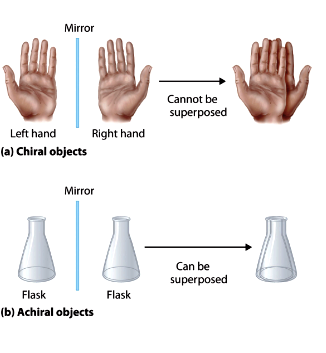 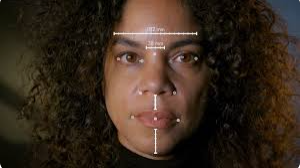 Objetos Quiméricos
Objetos Aquiméricos
Louis de Pasteur
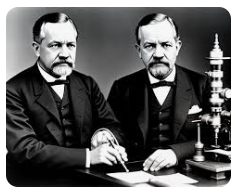 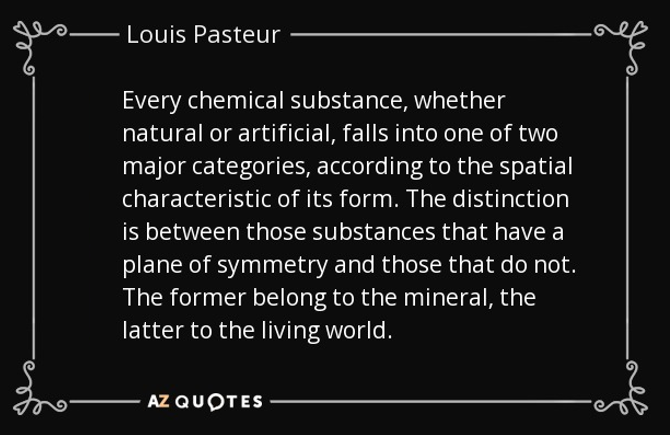 Toda substância química, natural ou artificial cai em uma de duas categorias, de acordo com a caracte -rística espacial de sua forma.
A distinção está em possuir ou não um plano de simetria. As que possuem são do reino mineral
As que não possuem são do reino animal .
Mundo animal assimétrico
Mundo mineral simétrico
REVELAÇÃO DE PASTEUR: SIMETRIA e ASSIMETRIA NA NATUREZA
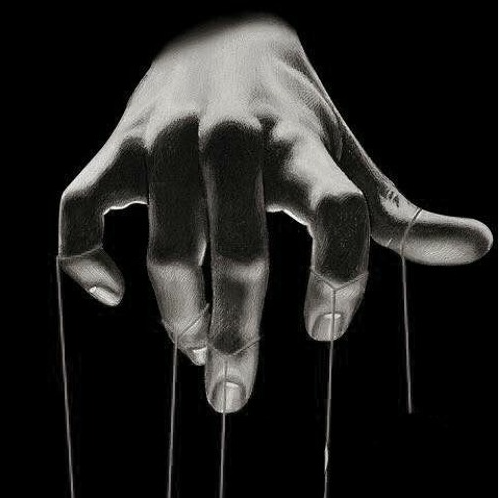 Todas as moléculas de aminoácidos na Terra são orientadas assimetricamente para a esquerda. Aparentemente esta assimetria não é funcional. Ou seja no laboratório é possível orientar as moléculas de aminoácidos para a direita. Mas é um fato da natureza que na natureza eles estão sempre orientados para a esquerda. 
Outros trabalhos provaram que todos os açúcares encontrados na natureza são enantiomorfos orientados para a direita. Nos laboratórios, com facilidade podemos virá-los para a esquerda.
Açúcares para a direta
Aminoácidos para a esquerda
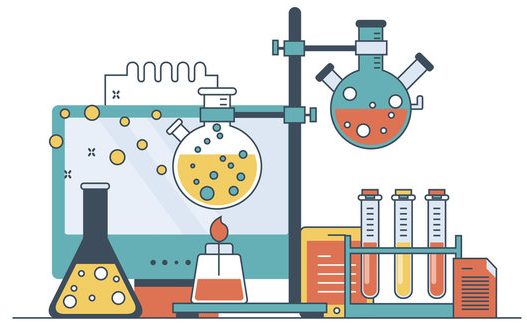 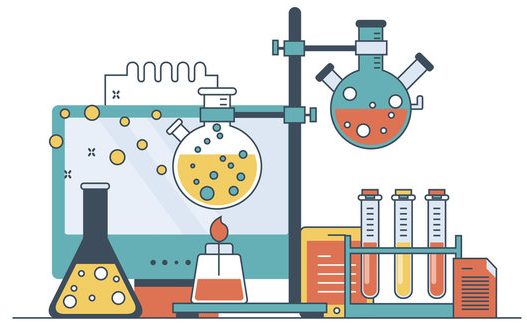 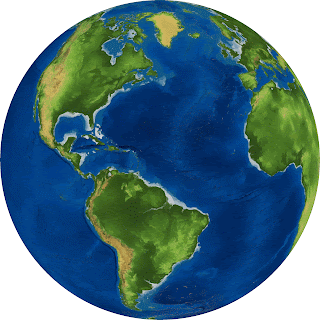 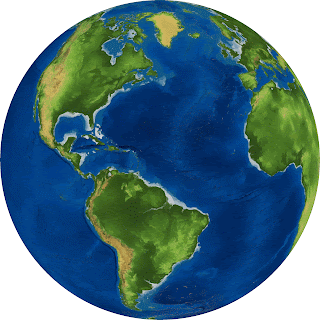 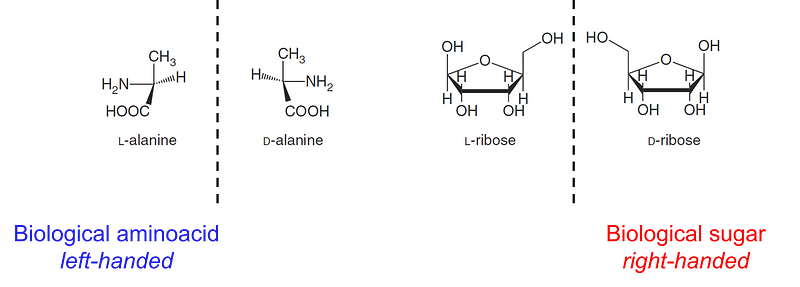 Alice no país das maravilhas
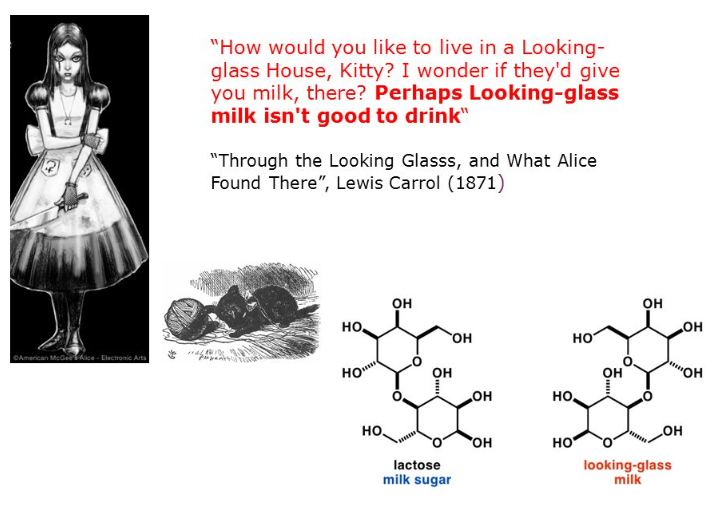 Definição estrutural de vida
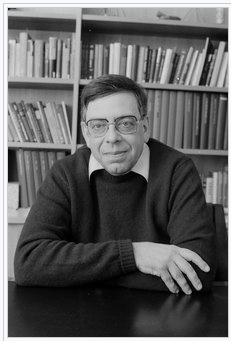 A homoquiralidade, 
com sua assimetria estrutural, 
é considerada a assinatura da vida
 (Heilbronner, Dunitz 1993; Blackmond 2010)